Module 3: ทรัพย์สินทางปัญญา
9. การคุ้มครองแผนผังวงจรรวม (Protection of Integrated Circuits Topography)
เนื้อหา
การออกแบบแผนผัง (Topographies) ของวงจรรวม
การออกแบบแผนผังชนิดใดบ้าง ที่มีสิทธิ์ได้รับความคุ้มครอง
วงจรรวมคืออะไรและอะไรคือความหมายของการออกแบบผังหรือ “Topography”?
ระยะเวลาการคุ้มครองการออกแบบผังวงจรรวม นานเท่าใด
จะคุ้มครองการออกแบบผังวงจรรวมได้อย่างไร
ใครเป็นเจ้าของสิทธิ ของการออกแบบผังวงจรรวม
กรอบกฎหมายระหว่างประเทศสำหรับการปกป้องแบบผังวงจรรวม
เนื้อหา
จะคุ้มครองการออกแบบผังวงจรรวม ในหลาย ๆ ประเทศได้อย่างไร
ทำไมต้องคุ้มครอง ผังวงจรรวม
อะไรคือความแตกต่างที่สำคัญระหว่างการคุ้มครองออกแบบผังวงจรรวมและการคุ้มครองทรัพย์สินทางปัญญาในรูปแบบอื่น?
กรณีศึกษา
การออกแบบผังวงจรรวม
วงจรรวม - ที่รู้จักกันทั่วไปว่า "ชิป" หรือ "ไมโครชิป" - เป็นวงจรอิเล็กทรอนิกส์ที่ส่วนประกอบทั้งหมด (ทรานซิสเตอร์ ไดโอด และตัวต้านทาน) ได้รับการประกอบ บนพื้นผิวของวัสดุกึ่งตัวนำบาง ๆ (ซิลิคอน )
วงจรรวมเป็นส่วนประกอบที่สำคัญสำหรับผลิตภัณฑ์เครื่องใช้ไฟฟ้าที่หลากหลาย รวมถึงสิ่งของที่ใช้ในชีวิตประจำวัน เช่นนาฬิกา เครื่องซักผ้า และรถยนต์ รวมถึงคอมพิวเตอร์ที่ทันสมัย สมาร์ทโฟน และอุปกรณ์ดิจิตอลอื่น ๆ การพัฒนารูปแบบนวัตกรรมของการออกแบบผังวงจรรวมเป็นสิ่งสำคัญสำหรับการผลิตอุปกรณ์ดิจิตอลขนาดเล็กที่มีการทำงานที่หลากหลาย
Refer to https://www.wipo.int/patents/en/topics/integrated_circuits.html
การออกแบบผังวงจรรวม
ในขณะที่การสร้างการออกแบบผังใหม่มักจะต้องมีการลงทุนจำนวนมากทั้งในด้านการเงินและในแง่ของเวลา ต้องใช้ผู้ที่มีความเชี่ยวชาญสูงพอ
แต่การคัดลอกการออกแบบผังอาจมีค่าใช้จ่ายเพียงเล็กน้อยเมื่อเทียบกับ ต้นฉบับที่ต้องจ่ายเงินไป 
เพื่อป้องกันการคัดลอกการออกแบบผังโดยไม่ได้รับอนุญาต และเพื่อสร้างแรงจูงใจสำหรับการลงทุนในด้านการออกแบบผังวงจรรวม ควรได้รับการคุ้มครองในรูปแบบเฉพาะ (sui generis) ภายใต้ระบบทรัพย์สินทางปัญญา
Refer to https://www.wipo.int/patents/en/topics/integrated_circuits.html
การออกแบบผัง ลักษณะใดที่มีสิทธิ์ได้รับความคุ้มครอง
การออกแบบผังวงจรรวม สามารถได้รับการคุ้มครอง หากเป็นต้นฉบับในแง่ที่ว่าเป็นผลมาจากความพยายามทางปัญญาของผู้สร้าง และไม่ใช่สิ่งที่ทำได้โดยง่ายในหมู่ผู้สร้างการออกแบบผัง และผู้ผลิตวงจรรวมในเวลานั้น
การคุ้มครองของการออกแบบผังวงจรรวม จำเป็นต้องมีการจดทะเบียนวงจรรวมหรือมีการใช้ประโยชน์ในเชิงพาณิชย์
Refer to https://www.wipo.int/patents/en/topics/integrated_circuits.html
นิยามของ วงจรรวม และ การออกแบบผัง
วัตถุประสงค์ของการคุ้มครองทรัพย์สินทางปัญญาคำว่า "วงจรรวม" และ "การออกแบบผัง" มีการกำหนดไว้ดังต่อไปนี้ *:
"วงจรรวม" หมายถึงผลิตภัณฑ์ ในรูปแบบสุดท้าย หรือรูปแบบระหว่างดำเนินการ ที่มีส่วนประกอบอย่างน้อยหนึ่งส่วนมีการเชื่อมโยงกับส่วนประกอบอื่น ๆ หรือทั้งหมด ในแบบบูรณาการบนหรือในวัสดุของชิ้นส่วนนั้น และมีวัตถุประสงค์เพื่อการทำงานด้านอิเล็กทรอนิกส์
“การออกแบบผัง”  หมายถึง การจัดวางในแบบ 3 มิติ ที่มีส่วนประกอบ อย่างน้อยหนึ่งส่วนที่มีการการเชื่อมโยงกับบางส่วนประกอบ หรือทั้งหมด เพื่อจุดประสงค์นำไปผลิตเป็นวงจรรวมต่อไป
การออกแบบผังวงจรรวมเรียกว่า Topographies หรือ Mask Work ของวงจร
Refer to https://www.wipo.int/patents/en/topics/integrated_circuits.html
ระยะเวลาการคุ้มครองการออกแบบแผนผังของวงจรรวม
เงื่อนไขการคุ้มครองแตกต่างกันไปในแต่ละประเทศ อย่างไรก็ตาม ตามข้อตกลงด้านการค้าของสิทธิในทรัพย์สินทางปัญญา (TRIPS) ประเทศสมาชิกจะต้องจัดให้มีการคุ้มครองขั้นต่ำอย่างน้อย 10 ปี นับจากยื่นขอจดจดทะเบียน หรือจากการแสวงหาผลประโยชน์เชิงพาณิชย์ครั้งแรก
Refer to https://www.wipo.int/patents/en/topics/integrated_circuits.html
คุ้มครองการออกแบบผังวงจรรวมอย่างไร
ในบางประเทศ การออกแบบผังวงจรรวม ต้องทำการจดทะเบียนเพื่อให้ได้รับความคุ้มครอง โดยทั่วไปการจดทะเบียนดังกล่าวเกิดขึ้นโดยไม่มีการตรวจสอบอย่างละเอียด อย่างไรก็ตาม บางประเทศจะต้องยื่นคำขอจดทะเบียนภายใน 2 ปี และจะได้รับการคุ้มครองเมื่อมีการแสวงหาผลประโยชน์เชิงพาณิชย์ครั้งแรก และบางประเทศ การคุ้มครองจะเริ่มต้นโดยอัตโนมัติเมื่อมีการหาแสวงหาประโยชน์เชิงพาณิชย์
คำร้องขอจดทะเบียนจะต้องมีข้อมูลเกี่ยวกับเจ้าของผลงาน ชื่อและภาพเขียนแบบของผัง และคำอธิบายโดยละเอียดของวงจรรวม
Refer to https://www.wipo.int/patents/en/topics/integrated_circuits.html
ใครเป็นเจ้าของสิทธิ ของการออกแบบผังวงจรรวม
ผู้รับผลประโยชน์ของการคุ้มครอง โดยทั่วไปคือ ผู้ที่ออกแบบแผนผัง 
หากการออกแบบถูกสร้างขึ้นในระหว่างการทำสัญญาจ้างงาน กฎหมายในหลายประเทศ กำหนดให้มีการโอนสิทธิ์โดยนัยไปยังนายจ้างได้
Refer to https://www.wipo.int/patents/en/topics/integrated_circuits.html
กรอบกฎหมายระหว่างประเทศ
สนธิสัญญาวอชิงตันว่าด้วยทรัพย์สินทางปัญญาในแง่ของวงจรรวม (IPIC) นำมาใช้กับ ประเทศสมาชิก WIPO ในปี 1989
บทบัญญัติเหล่านี้เกี่ยวข้องกับ คำจำกัดความของ "วงจรรวม" และ "การออกแบบผัง (Topography)" ข้อกำหนดสำหรับการคุ้มครอง สิทธิเฉพาะที่ได้รับ และข้อจำกัด การแสวงหาประโยชน์ การจดทะเบียน และการเปิดเผย ข้อตกลง TRIPS จัดให้มีบทบัญญัติเพิ่มเติมในขอบเขต และระยะเวลาของการคุ้มครองเพิ่มเติม
Refer to https://www.wipo.int/patents/en/topics/integrated_circuits.html
กรอบกฎหมายระหว่างประเทศ
กรอบของกฎหมายสากล เปิดให้ประเทศสมาชิกใช้รูปแบบการคุ้มครองทางกฎหมายสำหรับการออกแบบผังวงจรรวม
ในประเทศส่วนใหญ่ มีกฎหมายพิเศษ (sui generis law) ใช้กับการออกแบบผังวงจรรวม (หรือ “Mask works") อย่างไรก็ตามประเทศต่างๆ อาจให้ความคุ้มครองการออกแบบแผนผังของวงจรรวม ตามกฎหมายว่าด้วย ลิขสิทธิ์ สิทธิบัตร อนุสิทธิบัตร การออกแบบผลิตภัณฑ์อุตสาหกรรม การแข่งขันที่ไม่เป็นธรรม หรือกฎหมายอื่น ๆ (หรือการรวมกันของกฎหมายเหล่านั้น)
Refer to https://www.wipo.int/patents/en/topics/integrated_circuits.html
การคุ้มครอง ในหลาย ๆ ประเทศ
กฎหมายของแต่ละประเทศ ให้ความคุ้มครองการออกแบบผังวงจรรวม กับงานที่เกี่ยวข้องเฉพาะอาณาเขตของตน ในหลายประเทศที่จำเป็นจะต้องดำเนินการขอจดทะเบียนจึงจะได้รับสิทธิการคุ้มครอง ดังนั้นถ้าต้องการสิทธิในประเทศเหล่านั้นจะเป็นต้องยื่นขอจดทะเบียนแยกในแต่ละประเทศ ยกเว้นในบางประเทศ ได้รับสิทธิการคุ้มครองอัตโนมัติทันทีที่มีการแสวงหาประโยชน์ทางการค้าครั้งแรก ที่ใดก็ได้ในโลก
Refer to https://www.wipo.int/patents/en/topics/integrated_circuits.html
ทำไมต้องคุ้มครองผังวงจรรวม
เนื่องจาก การสร้างการออกแบบผังวงจรรวมนั้น เกี่ยวข้องกับการลงทุนที่ใช้เงินจำนวนมาก การคัดลอกแบบผังวงจรรวมดังกล่าว ใช้ค่าใช้จ่ายเพียงเล็กน้อย การคัดลองอาจทำได้โดยการถ่ายภาพ แต่ละชั้นของวงจรรวม และเตรียมหน้ากาก(Masks) สำหรับการผลิตของวงจรรวมตามรูปที่ถ่ายไว้
 ค่าใช้จ่ายสูงในการออกแบบผัง และความง่ายในการคัดลอกนั้นเป็นเหตุผลหลักว่าทำไมการออกแบบผังจำเป็นต้องมีการคุ้มครอง เพื่อส่งเสริมการลงทุน และนวัตกรรมที่ยั่งยืนในด้านนี้
Refer to https://www.wipo.int/patents/en/topics/integrated_circuits.html
ทำไมต้องคุ้มครองผังวงจรรวม
สิทธิเฉพาะของการออกแบบผังวงจรรวม มีจุดประสงค์เพื่อส่งเสริมความคิดสร้างสรรค์ ดังนั้นเป็นไปได้ที่ยอมให้ทำ “วิศวกรรมย้อนกลับ(Reverse Engineering)” โดยผู้อื่น เพื่อวัตถุประสงค์ในการประเมิน การวิเคราะห์ การวิจัย หรือการสอน เหตุผลคือเพื่อการปรับปรุงวงจรรวมที่มีอยู่ และความเข้ากันได้
Refer to https://www.wipo.int/patents/en/topics/integrated_circuits.html
ความแตกต่างกับการคุ้มครองในรูปแบบอื่น
การออกแบบผังวงจรรวม ไม่ถือว่าเป็นการออกแบบผลิตภัณฑ์อุตสาหกรรม เนื่องจากไม่ได้กำหนดลักษณะภายนอกของวงจรรวม แต่เป็นการระบุตำแหน่งทางกายภาพภายในวงจรรวมของแต่ละองค์ประกอบ ด้วยการทำงานทางอิเล็กทรอนิกส์
การออกแบบผังวงจรรวมนั้นไม่ใช่สิ่งประดิษฐ์ที่จดสิทธิบัตรได้ เพราะการออกแบบผัง มักจะไม่เกี่ยวข้องกับขั้นตอนการประดิษฐ์ แม้ว่ามันจะต้องอาศัยผู้เชี่ยวชาญอย่างมาก สาระสำคัญของการคุ้มครองการออกแบบผัง ไม่ครอบคลุมถึงลักษณะการสร้างสรรค์ หรือการทำงานของผลิตภัณฑ์ หรือกระบวนการผลิตผลิตภัณฑ์ แต่ครอบคลุมการออกแบบดั้งเดิมของการจัดตำแหน่งแบบสามมิติเท่านั้น แต่ก็เป็นผลของความพยายามทางปัญญา
Refer to https://www.wipo.int/patents/en/topics/integrated_circuits.html
ความแตกต่างกับการคุ้มครองในรูปแบบอื่น
นอกจากนี้ การคุ้มครองลิขสิทธิ์ อาจไม่สามารถบังคับใช้กับการออกแบบผังวงจรรวม หากกฎหมายของประเทศนั้น พิจารณาว่าการออกแบบผัง ไม่สามารถมีลิขสิทธิ์ หรือแนวคิดที่เกี่ยวข้องกับการคุ้มครองลิขสิทธิ์อาจกว้างเกินกว่าที่จะให้ความคุ้มครองเฉพาะการออกแบบผัง และสิ่งอื่นที่เกี่ยวข้อง รวมถึงวงจรรวมด้วย
เพื่อคุ้มครองทรัพย์สินทางปัญญาอย่างมีประสิทธิภาพ พิจารณาจากเหตุผลข้างต้น วงจรรวม และ ส่วนต่าง ๆ ของวงจรรวม จึงควรได้รับการคุ้มครองโดยสิทธิทรัพย์สินทางปัญญา อีกประเภทหนึ่งเพื่อให้เกิดความสมบูรณ์
Refer to https://www.wipo.int/patents/en/topics/integrated_circuits.html
กรณีศึกษา #1 Containing the Food of our Future
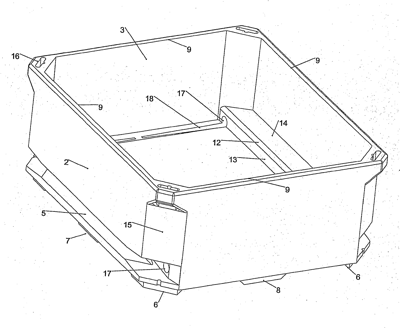 The company's innovative container, a subject of a PCT application (Image: PATENTSCOPE/WO2007054980)
https://www.wipo.int/ipadvantage/en/details.jsp?id=4763